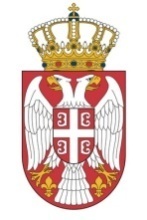 Република Србија 
Фискални савет
ОЦЕНА ПРЕДЛОГА ЗАКОНА О ИЗМЕНАМА И ДОПУНАМА ЗАКОНА О БУЏЕТУ РЕПУБЛИКЕ СРБИЈЕ ЗА 2014. ГОДИНУ
27. октобар 2014. године
Основне оцене
Огроман фискални дефицит од око 300 млрд динара
У ребалансу приказано свега 225 млрд
Расходи буџета само на први поглед под контролом
Остварене „уштеде“ – држава била неефикасна у извршењу јавних инвестиција и решавању проблема предузећа у реструктурирању 
Снажно умањење прихода у односу на план
Објективно – инфлација, привредни раст и формална запосленост били мањи од очекиваних 
Али нема планираних прихода од сузбијања сиве економије
 Умањење пензија и плата било неизбежно
Фонд плата умањен за око 10%, а фонд пензија за 5% (и поред релативно оштрог умањења изнадпросечних пензија)
Уштеде 400 млн евра, у наредне три године потребно скоро 2 млрд – биће велики изазов
2
Дефицит Републике већи од приказаног
Стварни дефицит за око 80 млрд динара већи од ребалансом приказаних 225 млрд динара
Нису укључени расходи „испод црте“ за јавна и велика државна предузећа и банке– око 60 млрд динара
Пројектни зајмови (азербејџански, кинески кредити) око 20 млрд динара
Неопходно све расходе Републике транспарентно укључити у буџет и дефицит 
Колико се даје сваком појединачном предузећу, по којој основи
Буџет треба реално да приказује стварно (лоше) стање јавних финансија и колико коштају државна и јавна предузећа 
Скупштина може да расправља и о тим расходима буџета (сада није случај) 
Фискални савет припрема детаљније препоруке
3
Државна предузећа – огроман и растући буџетски трошак
Највећа издвајања из буџета Републике за Србијагас – у 2014. око 230 млн евра
Директна субвенција државе, 75 млн евра 
Отплата гарантованих кредита који доспевају на наплату, 150 млн евра
А уз све то одобрена гаранција за ново задуживање (160 млн евра), будући трошак државе 
Држава „испод црте“ издваја новац за враћање дугова Галенике, Железаре Смедерево, бившег ЈАТ-а 
Буџетски расход је и докапитализација Дунав осигурања, Поштанске штедионице (такође индиректна субвенција државе) 
Неуспешно пословање ЕПС-а тренутно највећи ризик по јавне финансије
Превише велики да би га држава могла спасити
Потребно систематско и одлучно решавање проблема јавних и државних предузећа – без тога све друге жртве узалудне
4
Смањење плата и пензија – заокрет у вођењу фискалне политике?
Било неминовно – без смањења пензија и плата није могуће избећи кризу
Убедљиво највећи расходи државе, њихова корекција неопходна за умањење дефицита у 2015. години
 Структурни проблем – привреда не може да их финансира
Требало је урадити још пре годину дана (вероватно и раније), али је избегавано/одлагано
Уместо тога на крају 2013. године:
Уведен лош солидарни порез – уско постављен, велика прогресивност, а мале уштеде (предлог Фискалног савета био другачији) 
Пензије искључене
Умањење плата од 10% било најављено и у експозеу премијера крајем априла
5
Модел за умањење плата добар
Плате ће се линеарно умањити за 10% (уз изузеће мањег броја зарада мањих од 25.000 динара) 
Линеарно умањење најефикаснији и најправеднији начин за смањење зарада
Остварују се осетне фискалне уштеде
Укида се солидарни порез и не уноси нова дисторзија у систем зарада (однос плата хирурга и дактилографа остаје непромењен) 
Позитивно је што умањење зарада укључује и јавна предузећа и друге делове јавног сектора
По правилу имају веће плате и привилегије у односу на приватни сектор и на остатак јавног сектора
Ово је међутим тек први корак за увођење одрживог система плата у јавном сектору
Рационализација броја запослених, реформа платних разреда...
6
Смањење пензија потребно, али модел умањења и величина уштеда упитни
Влада се определила за прогресивно умањење пензија 
Износ пензије преко 25.000 умањен за 22%, а преко 40.000 за 25% (оштра прогресија)
Потпуно искључено преко 60% пензионера 
Овакав начин умањења пензија има велику цену
Фонд пензија и поред оштре прогресивности умањен за свега 5% – недовољно 
Да ли је онда било боље и праведније умањити свима пензије за 5%?
Издвајање за пензије су након смањења и даље изнад одрживог нивоа
Летос усвојена добра пензијска реформа – у дугом року помаже 
Али демографски трендови су неповољни
7
Годишње уштеде од умањења плата и пензија око 400 млн евра
Приближно половина уштеда од плата, а половина од пензија 
Умањење плата директних буџетских корисника (25 млрд динара), јавних предузећа и других државних ентитета (10 млрд динара), укидање солидарног пореза (-10 млрд динара)
Прогресивно умањење пензија (25 млрд динара)
Заправо много већи терет на платама, јер су државна издвајања за пензије знатно већа
У наредне три године потребно уштедети скоро 2 млрд евра, а од далеко највећих јавних расхода уштедели 400 млн евра
Биће огроман изазов за Владу у наредним годинама
8
Расходи у ребалансу
Расходи су у ребалансу већи за око 9 млрд динара
Непланирани расходи, с једне стране, и мањи расходи и уштеде, с друге стране

Мањи расходи у ребалансу:
приватизација није завршена, па отпремнине нису плаћене (15 млрд динара) – трошак у следећој години
зараде контролисане, сада смањене, а биле су и лоше планиране (8 млрд; од тога 2 млрд од смањења)
јавне инвестиције су ниске и лоше се извршавају (4 млрд) - лоше по привредни раст

Ми процењујемо да расходи могу бити чак мањи него у (оригиналном) буџету
првенствено услед ниског извршења инвестиција
9
Три групе расхода у ребалансу
1. Нови и непланирани расходи, 20 млрд дин.
А. 	Субвенције које није требало да се ефектуирају – цена неефикасне и нереформисане државе
Б. 	Нови пројекти

2. Ванредни догађаји и трошкови, 9 млрд
„Виша сила“

3. Лоше планирање у (првом) буџету, 12 млрд
Пропусти министарстава у претходној Влади
10
Повећање расхода у ребалансу
Нови и непланирани расходи

Субвенција Србијагасу, 9 млрд динара
Субвенција ГСП Београд, 2 млрд
Република не треба да финансира локална предузећа
Субвенције државним предузећима: Ресавица, РТС, Скијалишта Србије, 2,5 млрд
Доказ да се субвенције тешко смањују
Субвенције приватним предузећима 1,6 млрд
Подстицање инвестиција, следеће године и знатно више?
Новчане казне и накнаде штете, 5,5 млрд (укупно 10 млрд)
Казне „појеле“ солидарни порез – обесмишљава штедњу
Повезивање стажа запосленим у предузећима у реструктурирању, 0,8 млрд
Још једна последица предузећа у реструктурирању
„Београд на води“, 0,5 млрд
Колики ће бити укупан износ? Потребно пажљиво и штедљиво улазити у нове пројекте
11
2. Непланирани догађаји и трошкови
Поплаве, 7 млрд динара
4,5 млрд покривено донацијама
Избори, 2 млрд динара

3. Лоше планирање у (првом) буџету
Исплате банкама за субвенционисане кредите, 8 млрд динара
Познато, али пропуштено да се буџетира
Исплата доцњи рециклерима, 1,6 млрд
… и није исплаћено све
Трошкови за формирање обавезне резерве нафте, 1,5 млрд
Заштита „енергетски заштићених купаца“, 1 млрд
Упозоравали смо још пре годину и по
12
Буџетски приходи
Подбачај прихода у односу на план око 35 млрд динара
Подбачај ПДВ-a преко 30 млрд
Подбачај акциза око 15 млрд динара
Порез на добит 8 млрд изнад плана

Заблуде у јавности око подбачаја прихода
„повећање стопе ПДВ-а није дало резултате“
„фискална консолидација је контрапродуктивна“
13
Узроци подбачаја прихода
20 млрд мањи приходи услед измењеног макроекономског окружења
Инфлација 2,5% уместо очекиваних 5,5%
Пад БДП-а од 1% уместо раста од 1%

Степен наплате ПДВ-а је непромењен
Пад потрошње 2%, инфлација 2%
Повећање стопе ПДВ-а за око 5% у 2013.
Повећање прихода од ПДВ-а за (такође) око 5%
> ПДВ наплата тачно прати економске трендове
14
Узроци подбачаја прихода - 2
Оптимистично буџетирање одговорно зa 16 млрд додатних прихода од сиве економије
Системске мере и пораст прихода су изостали
Упозоравали смо
Позитивни резултати у области акциза на нафту,   али велики пад акциза на дуван
Још увек чекамо на ефекте борбе против сиве економије
Виши порез на добит је књиговодствене природе
Формално повећање добити предузећа услед реалне апресијације динара у 2013. години
15
Ревизија БДП-а и фискални показатељи
РЗС у октобру ревидирао навише ниво номиналног БДП-а у просеку за 7% у периоду 1997 - 2013
Услед преласка на нову методологију (ESA2010) за 1%, односно за 6% због бољег обухвата сиве економије али и укључивања илегалних активности

 Промена БДП-а мења вредности најважнијих показатеља стања јавних финансија – учешћа јавног дуга у БДП-у и дефицита

 Однос јавног дуга према БДП умањен: са 73% на око 68% БДП-а
Смањује се учешће дуга у БДП-У али се задржава његов растући тренд: пораст дуга за око 2 млрд евра у 2014.

 Дефицит ће у 2014 уместо очекиваних 8,5% БДП-а бити око 7,6% БДП-а
Смањење због ревизије БДП-а али и ребаланса буџета
16